Adversity!The Brain, Behavior, and Learning
Dr. Lori Desautels
Butler University/ College of Education
ldesaute@butler.edu
Revelations in Education
Desautels_phd
Connection + Purpose = Well-Being
1
Applied Educational Neuroscience/ Brain and Adversity
Framework and not a program

This framework encompasses attachment,  relationships,  and the natural ways the brain  feels, behaves and learns.
2
Youth and Their Brains
ADD and PTSD
Most negative behavior arises from a stress response
All students will always choose to act misbehaved before they act stupid? 
All Behavior is communication
3
Stress Response
Prefrontal Cortex
Amygdala
Hippocampus
Neuroplasticity
Heightened baseline of arousal
Stress decreases volume in the hippocampus and corpus collosum
Overproduction of neural connections associated with fear and anxiety.
4
Stress Response
Lowers serotonin
Few and shorter dendrites
Irregular levels of neurotransmitters
Affects how we think and our capacity to think
Affects imagination and cognitive flexibility
Without imagination there is no re-visioning of the future
5
Stress Response
Fundamental reorganization of  how the brain manages perception. 
We have built in attachment programs that motivate us to seek out positive bonds with caring adults.  
Cognitive flexibility
Imagination/ empathy
6
Hippocampus
Steinberg calls attention to the work of Dr. J. Douglas Bremner who does research on Post-traumatic Stress Disorder (PTSD). In an on-line article Bremner writes: "Recent studies have shown that victims of childhood adversity/ abuse and neglect  and combat veterans actually experience physical changes to the hippocampus, a part of the brain involved in learning and memory, as well as in the handling of stress. The hippocampus also works closely with the medial prefrontal cortex, an area of the brain that regulates our emotional response to fear and stress. PTSD sufferers often have impairments in one or both of these brain regions. These impairments can lead to problems with learning and academic achievement."
Inflammation!
In young children, the HPA axis is still developing so with early chronic stress the body becomes flooded with inflammatory stress neurochemicals. Early childhood stress reprograms how we will react to stress our entire lives! Early chronic unpredictable stress is most damaging.  

Stress causes the brain and body to marinate in toxic inflammatory chemicals. ACE research shows that both the physical and emotional suffering are rooted in the complex immune system- our body's operating control center.
8
Brain Development
Neuroplasticity
Last trimester to two years-greatest time of brain development
BDNF- Provides protection to the hippocampus/ activating NB
1 billion synapses in a cubic centimeter of brain tissue in early development
9
Layers of Early Development
Attachment is the carrier of all development
Attachment is the context for all development! 
Maslow’s Revised!!
Attachment
Regulation
Affiliation
Cognition
10
Theory of Everything
Correlation between childhood adversity/ brain architecture/ adult well-being!
The immune system is the body's operating system! Our emotional biography becomes our physical biology. Early stress we face when we were young, catches up with us as adults altering our bodies, cells and even our DNA
11
Epi-Genetics
Chemical markers are methyl groups in the hippocampi- adhere to specific genes that are supposed to govern the activity of the stress hormone! Chemical markers disable the genes that regulate the stress response.
12
PFC, Amygdala, and Sensory Systems
When a young child faces emotional adversity or stressors, cells in the brain release a hormone that actually shrinks the size of the brain’s developing hippocampi altering the child’s ability to process emotion, memory and manage stress! 


The higher the ACE, the smaller the cerebral gray matter or brain volume in the PFC, amygdala and sensory association cortices and cerebellum. Frontal regions are also underactive making individuals hyperactive to very small stressors.
13
Adolescent Brain Development
When children come into adolescence they go through a natural period of developmental pruning of neurons. When we are very young, we have an over production of neurons and synaptic connections. Some of these die off naturally to allow us to turn down the noise in the brain to increase our mastery skills that interest us. The brain prepares for becoming more specialized at the things we are good at and interest us- but if due to childhood stress lots of neurons and synapses have been pruned away, then when the natural pruning that occurs during adolescence begins to take place, and the brain begins to prune away naturally neurons it doesn’t need, - then suddenly there may be too much pruning! Excess pruning in the integrated areas and circuitry between the hippocampi, corpus collosum, PFC, and amygdala-. 

These brain changes have a profound effect on self-regulation, attention, thoughts and behaviors. The chaotic exposure of microglia cells runs havoc and leads to a reset tone in the brain.
14
Adolescent Brain
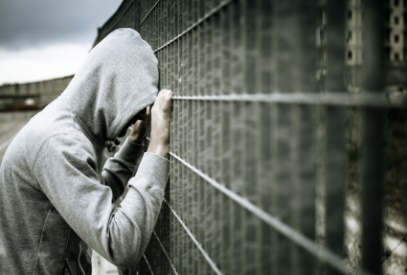 https://www.pbs.org/wgbh/pages/frontline/shows/teenbrain/work/adolescent.html

Emotional Spark
Social Engagement 
Novelty seeking
Creative Explorations 
Grows from the inside out and from back to front!
Generation X
Formation of Identity!
Connection + Purpose = Well-Being!
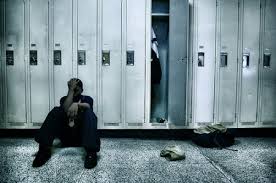 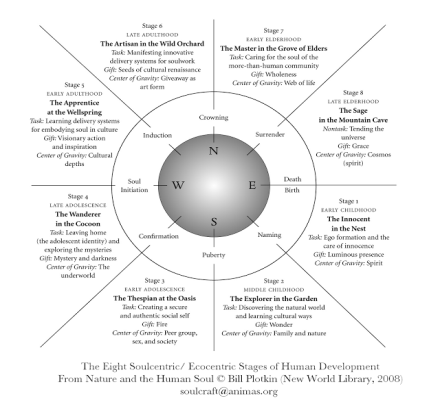 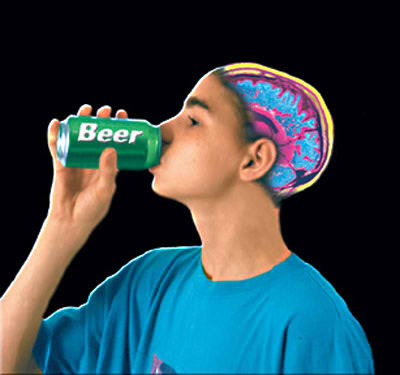 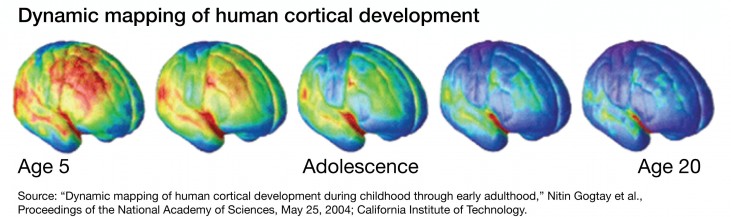 15
Amygdala’s Language
Feelings! 
Two Ways to Calm the Amygdala! 

What are they?
Discuss!
16
Breathing
17
Movement
18
Strategies!
Movement , Space and Breath! Focused Attention Practices
Drawing and Coloring
Validation
Power of Questions
Amygdala First Aid Kit!
Choices
Service to Another/ Bell Work
Connection Journals
19
Strategies
Teach students about their brain’s neuroplasticity
Routines and rituals- change them up/ Bell Work 
Notice Everything
Create class guidelines 
( agreements) together and change them often!
Stories, Images
Everyone will get what they need! 
Co-Teach and Co-Design Lessons
Validation and the power of Questions
What homework did you do for your students this week? 
Focused Attention Practices
20
Questions and Validation
What do you need?

How can I help?

What can we do to make this better?
21
Validation
That must have made you feel really angry.
What a frustrating situation to be in!
It must make you feel angry to have someone do that.
Wow, how hard that must be.- That’s stinks!-
That’s messed up! 
How frustrating!
Yeah, I can see how that might make you feel really sad.
Boy, you must be angry.
What a horrible feeling.
What a tough spot.
I hear you.
I hear that.
90 SECOND RULE!
22
Dual Brain Sheets
Dual Thought Sheets
What is our challenge?
What led up to this challenge?
How did we handle this together and /or apart?
Could we have prevented this problem?
What are two adjustments we will make the next time?
23
Take Your Order
Take your order
Brain Lab
Regulation Room
Amygdala First Aid Station
Teachers and students
I will work for you!

Noticing!
2x10 Strategy
Above or below the Line 
Maslow Hierarchy/ brand new!!!
24
Connect With Me!
To understand our neurobiology is to know the secret of life! 
https://www.facebook.com/lori.l.desautels
Desautels_phd
ldesaute@butler.edu
www.revelationsineducation.com
Desautels_phd - twitter handle
Who are YOU?" said the Caterpillar. 
This was not an encouraging opening for a conversation. 
Alice replied, rather shyly, 
"I-I hardly know, sir, just at present - at least I know who I WAS when I got up this morning, but I think I must have been changed several times since then."- Alice's Adventures in Wonderland, Lewis Carroll
25
Thank you!!!
26